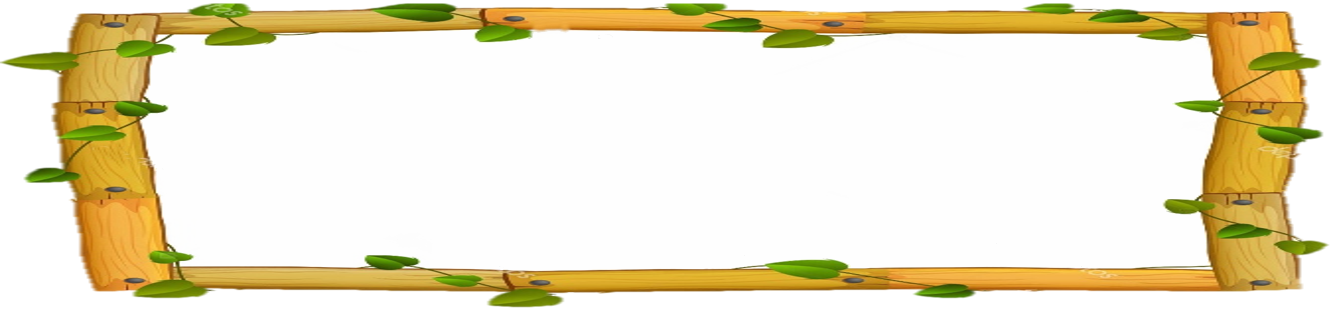 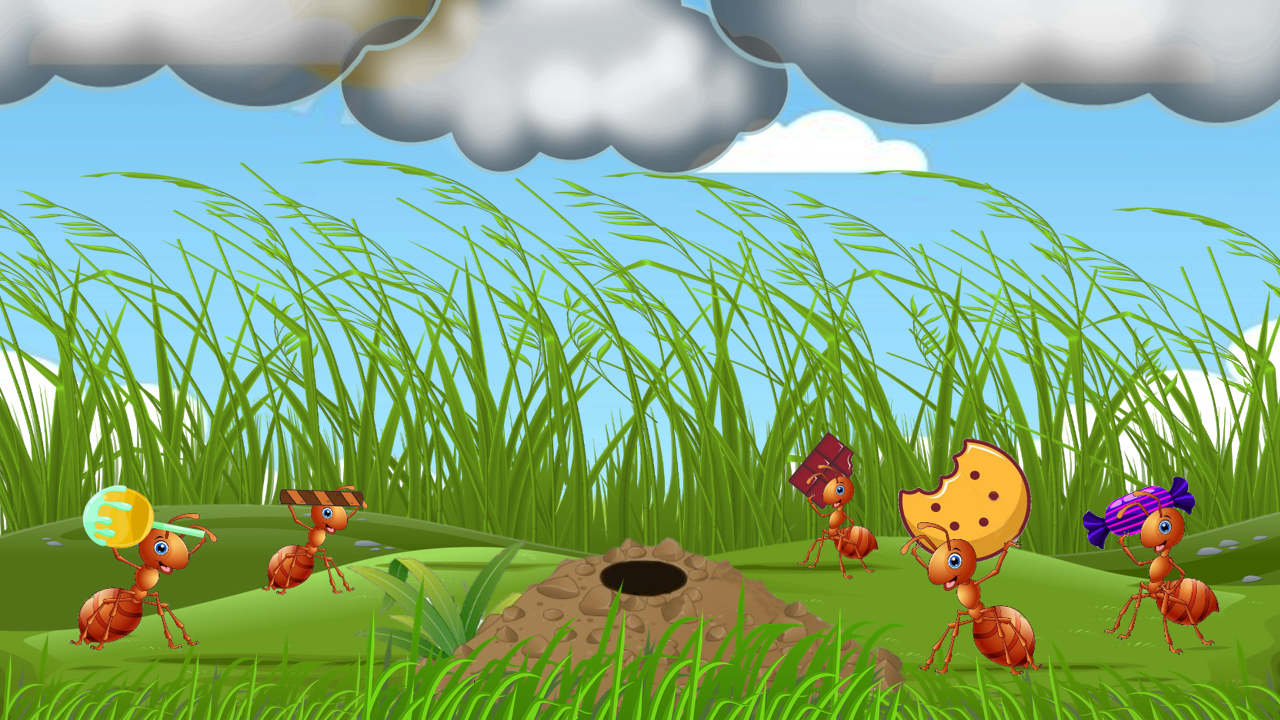 KIẾN VỀ TỔ
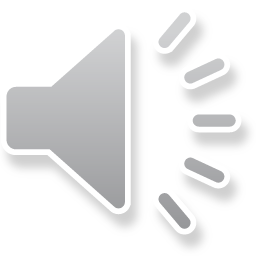 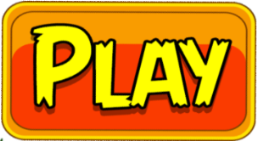 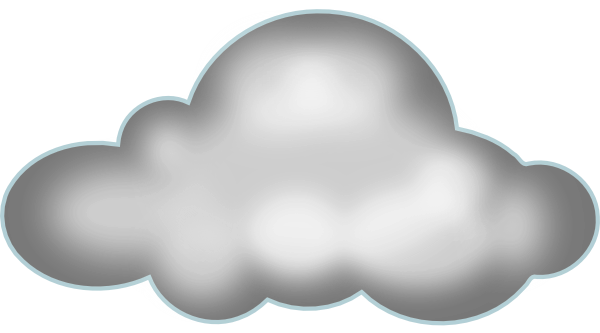 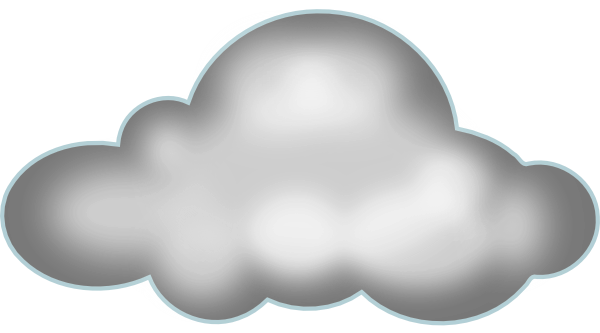 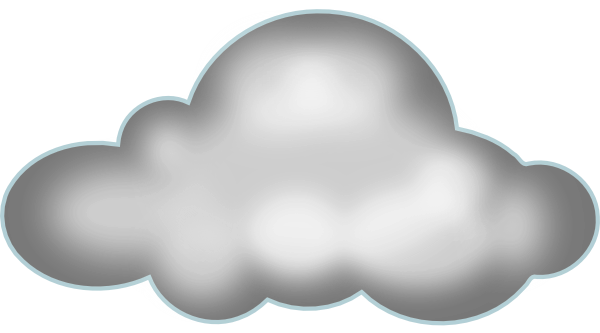 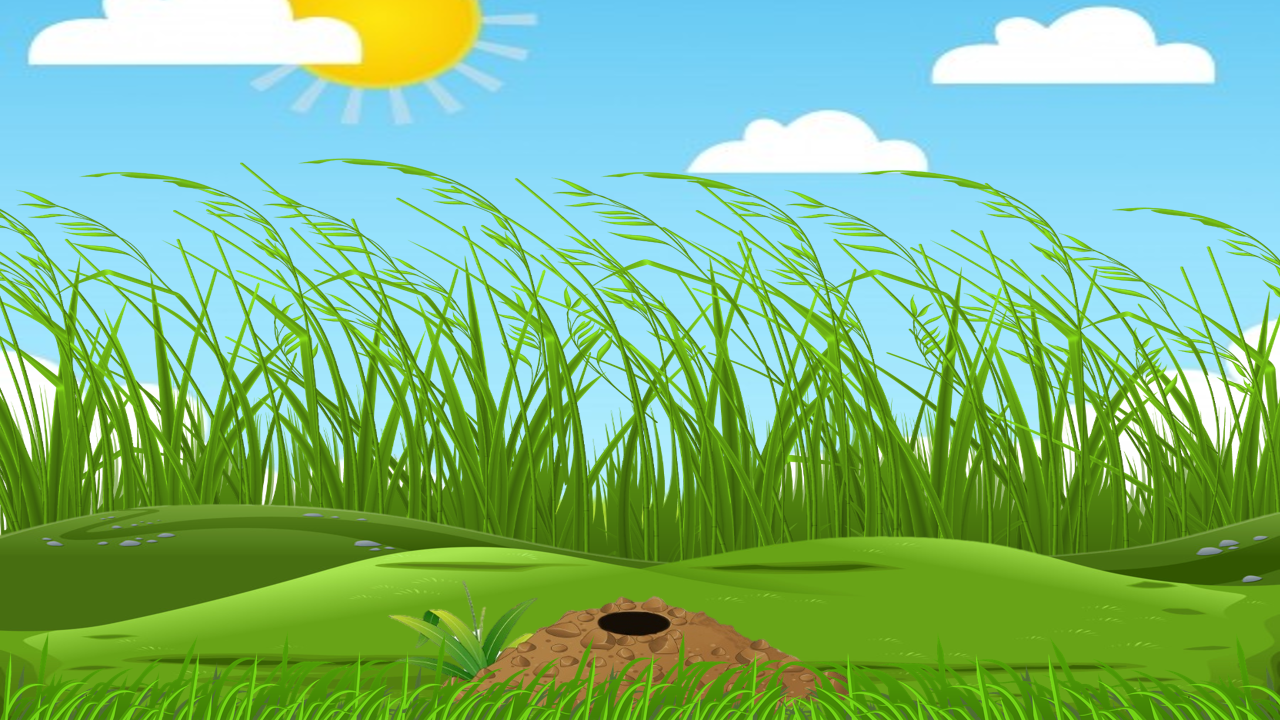 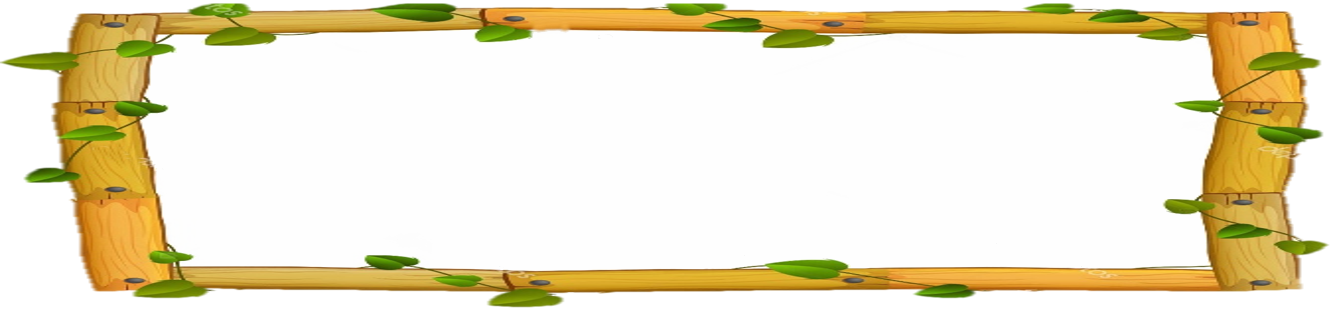 Hãy giúp các chú kiến mang thức ăn về tổ trước khi trời mưa 
bằng cách trả lời đúng các câu hỏi.
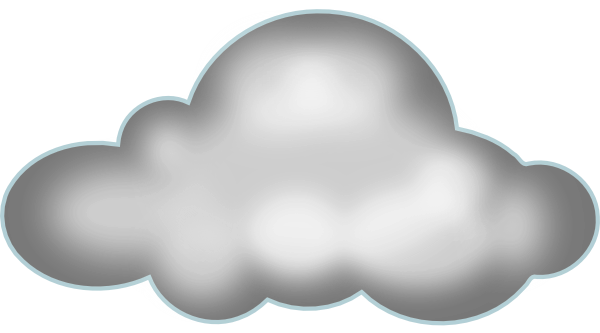 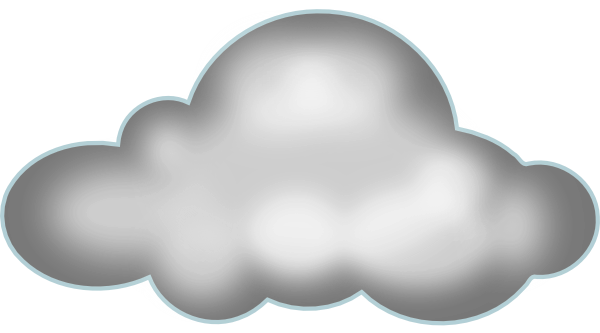 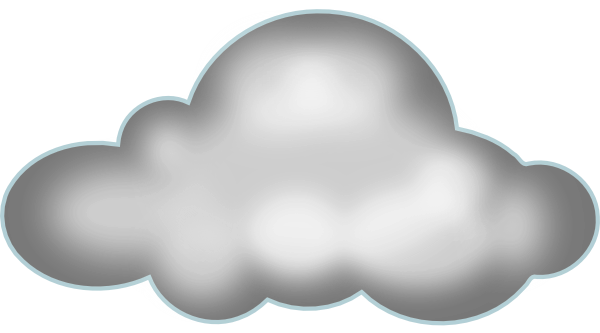 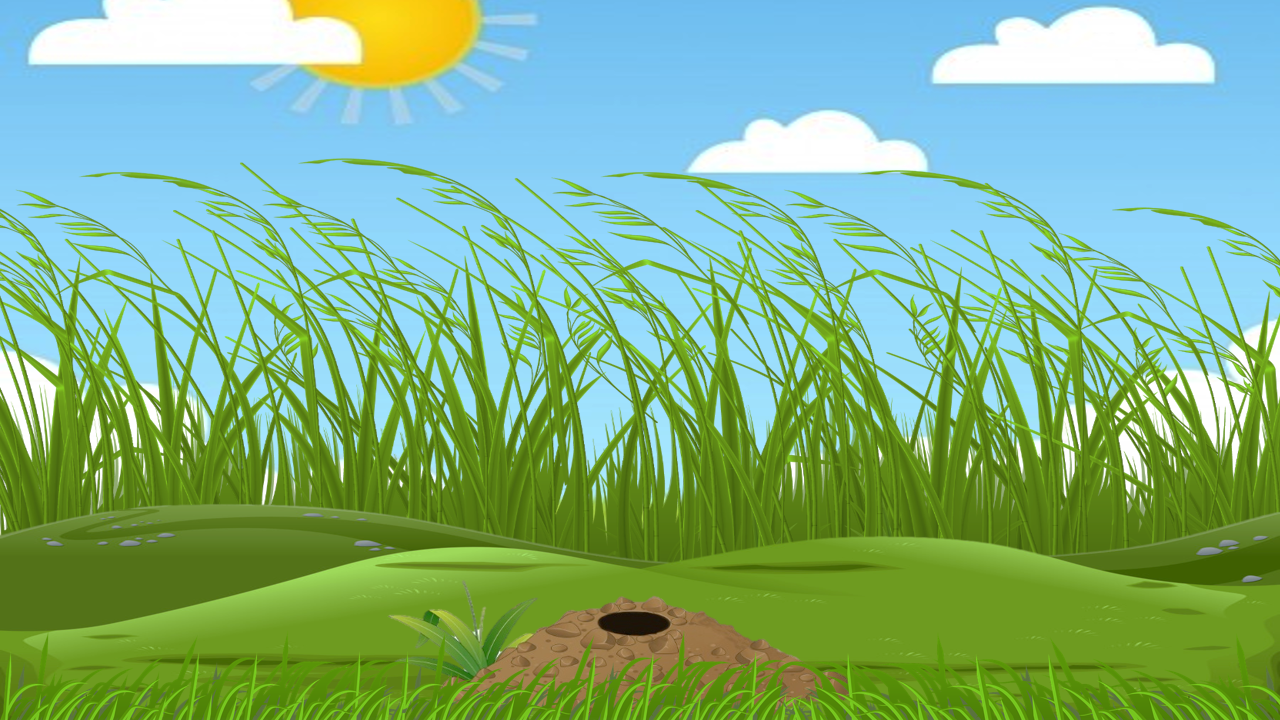 10
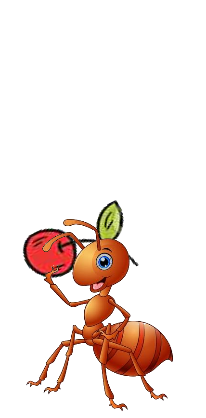 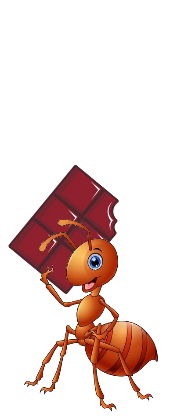 3
5
1
7
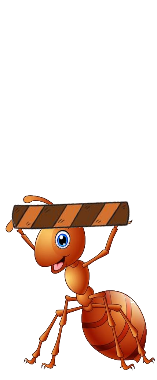 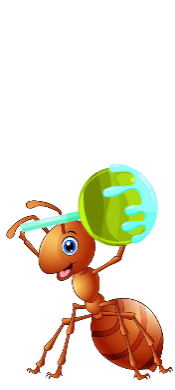 6
8
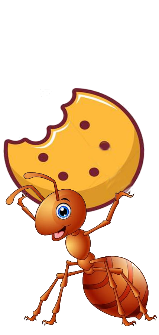 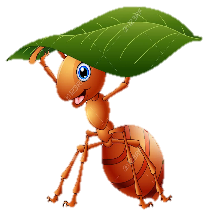 9
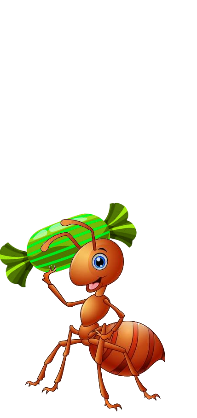 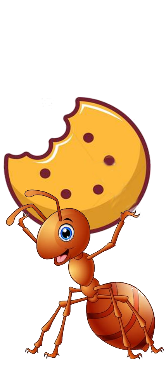 2
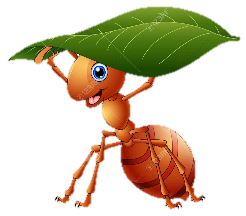 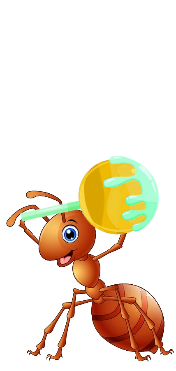 4
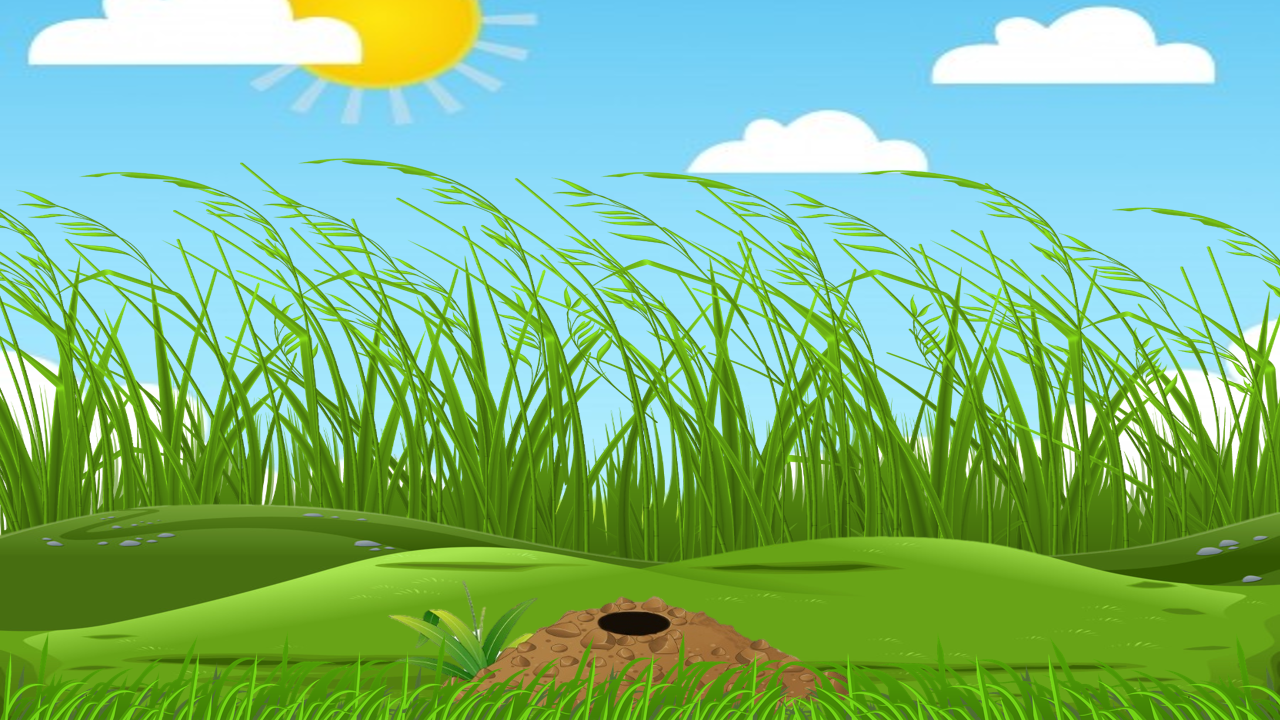 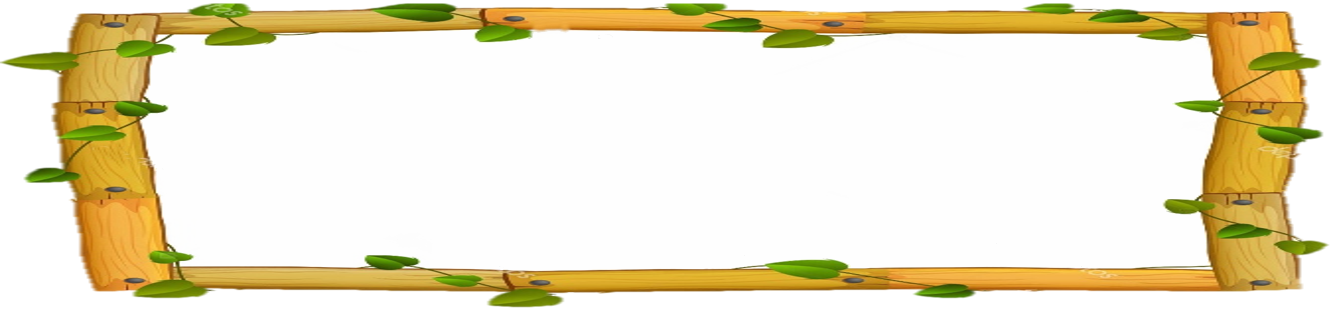 1
9 + 9 = ?
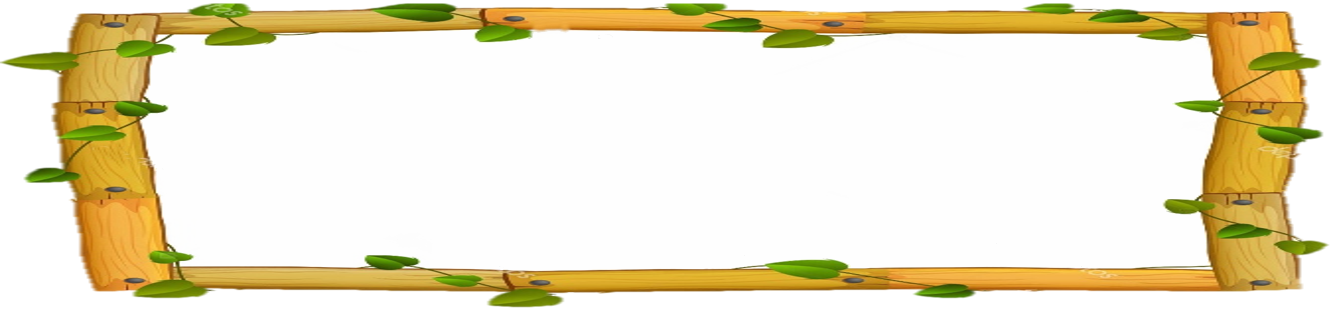 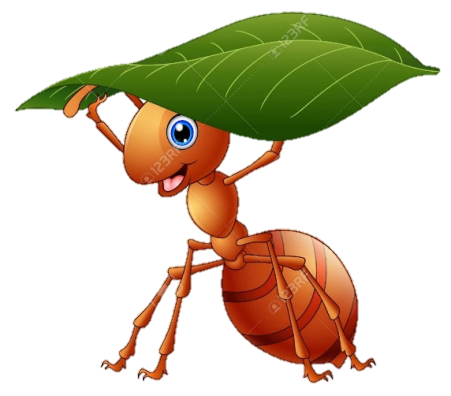 18
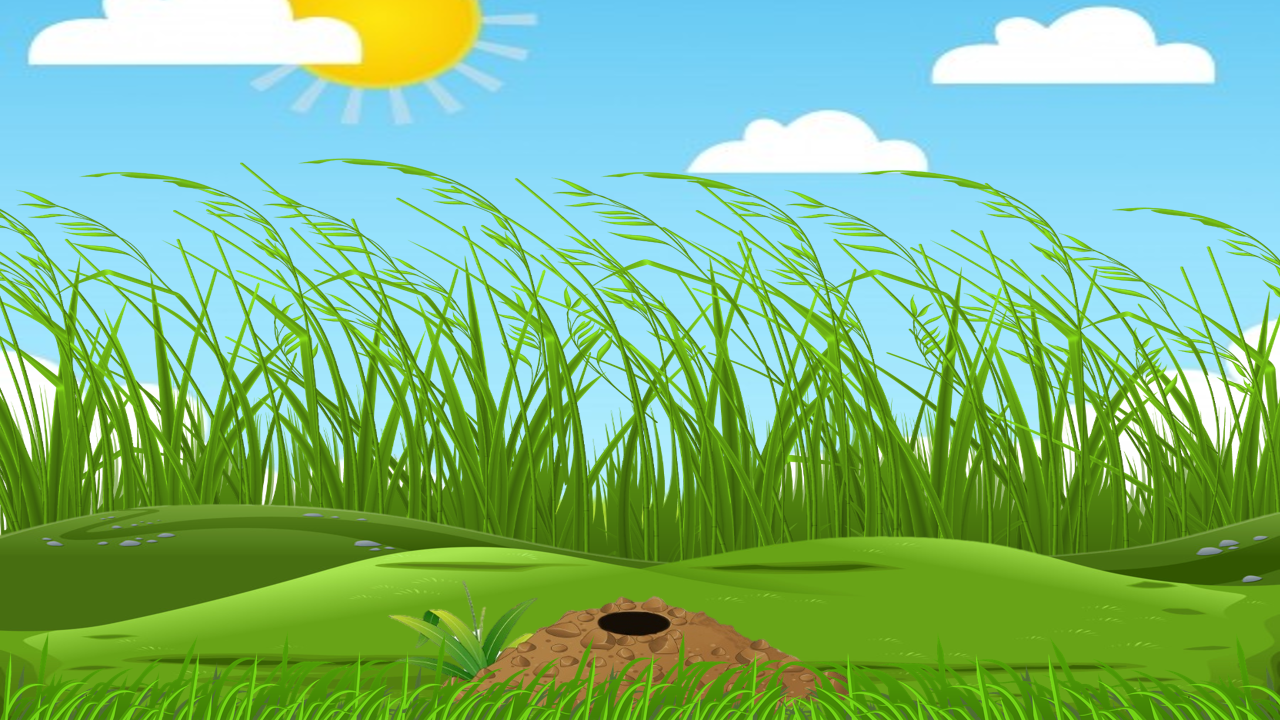 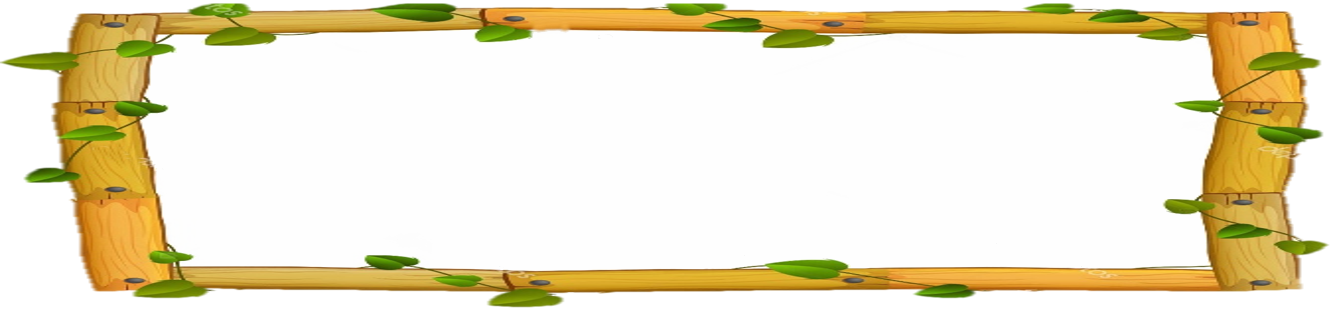 2
13 – 7 = ?
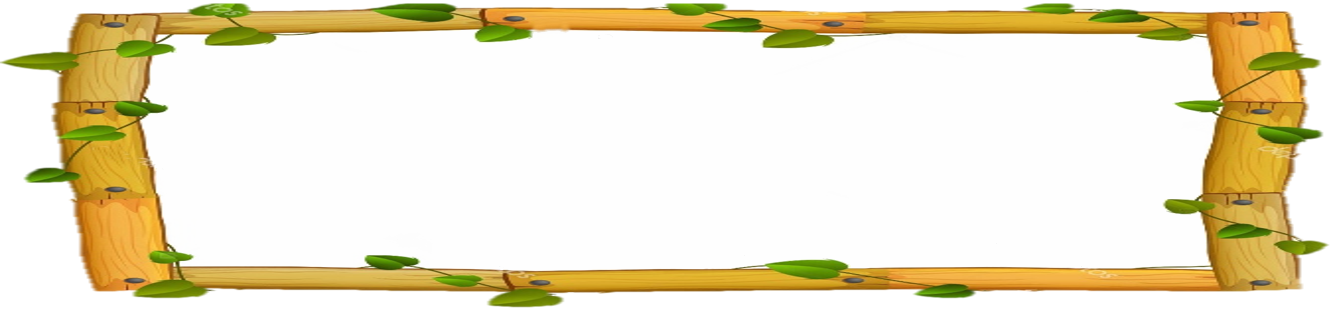 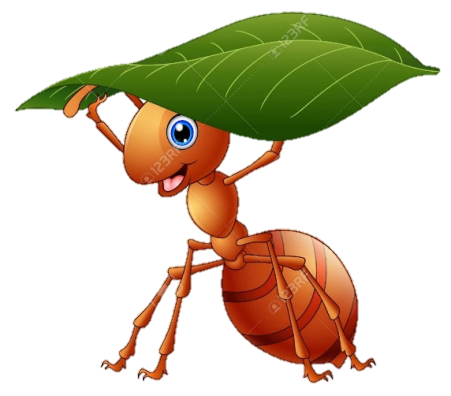 6
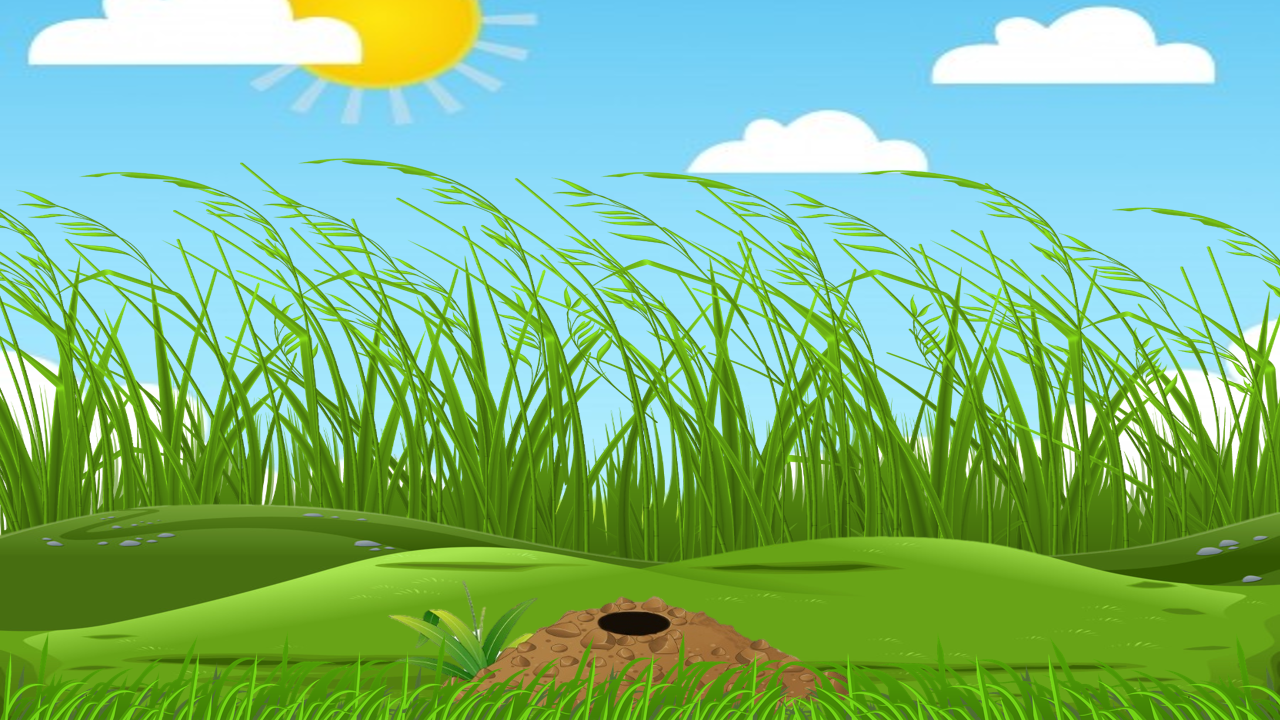 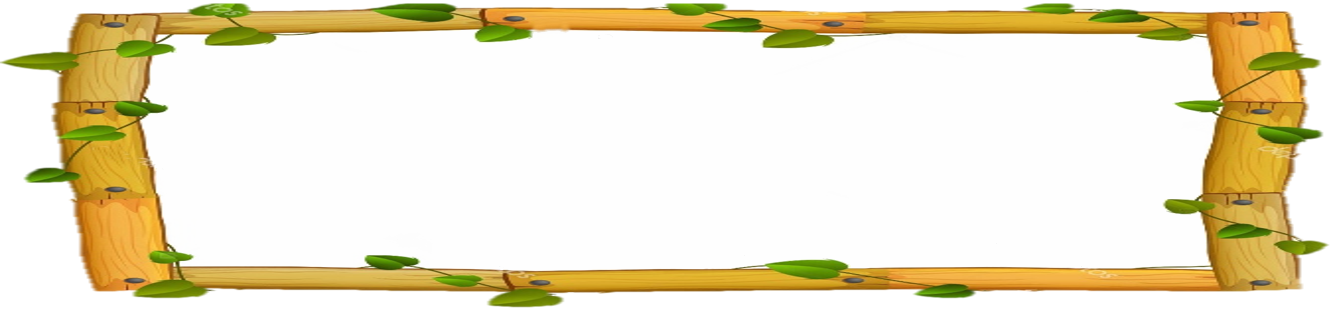 3
15 – 6 = ?
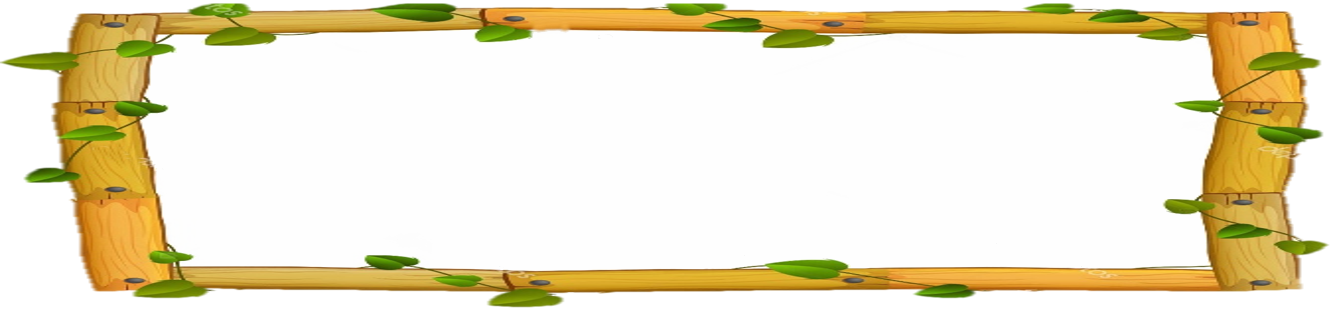 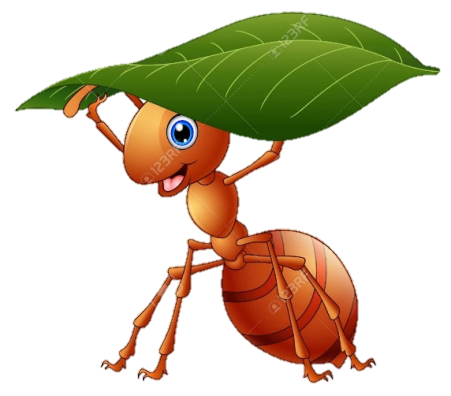 9
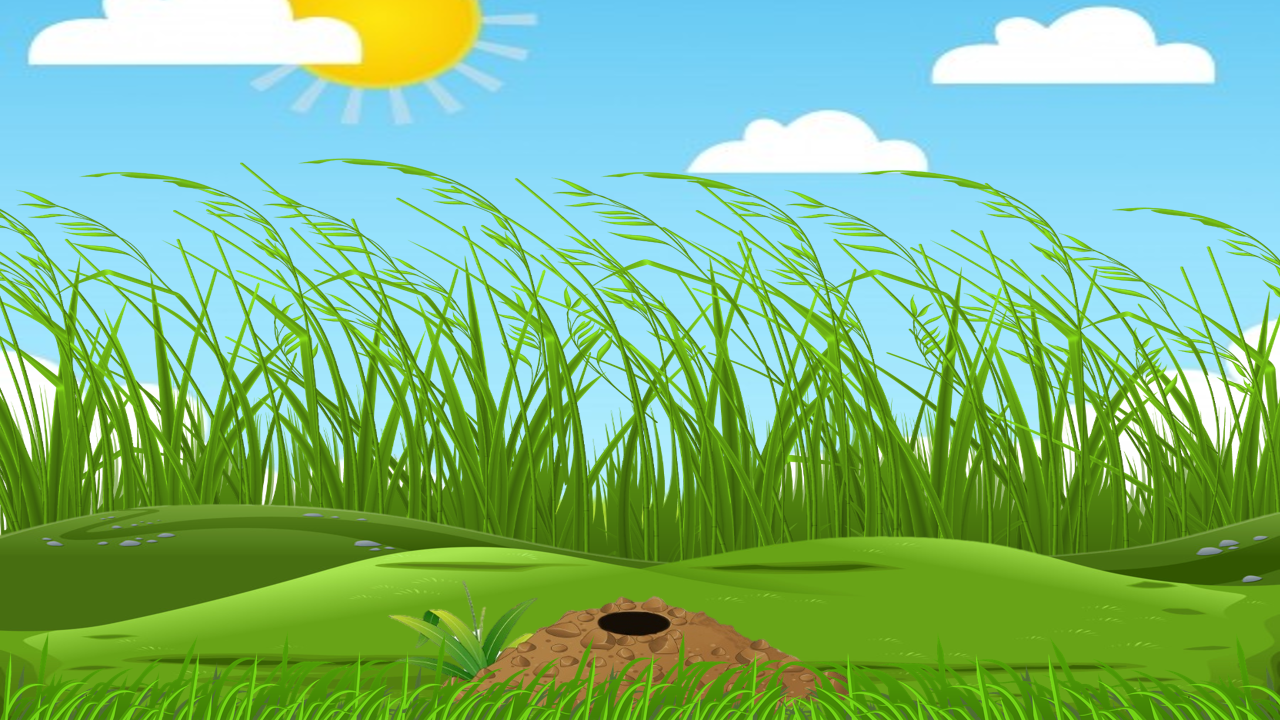 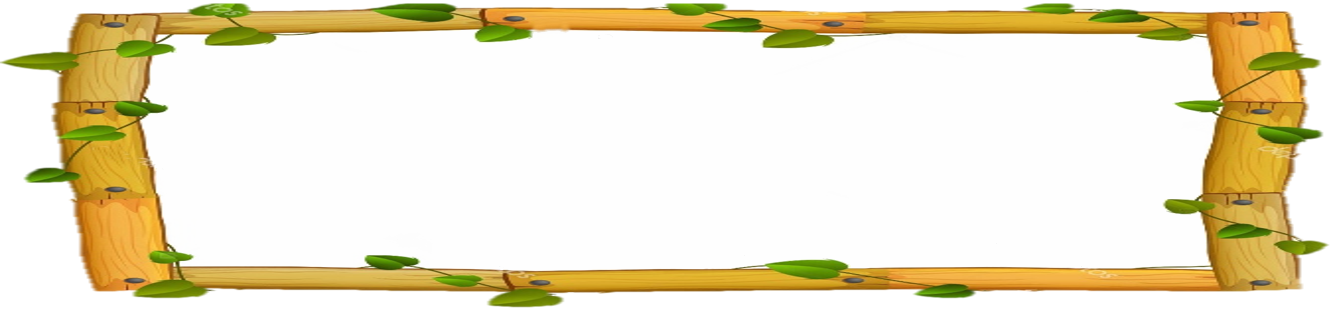 4
11 – 8 = ?
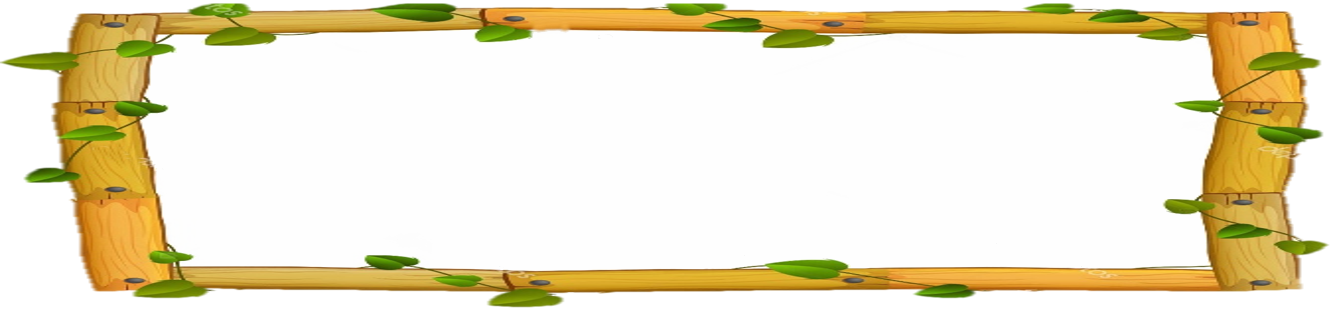 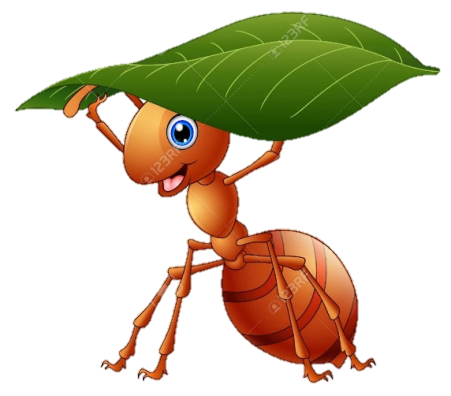 3
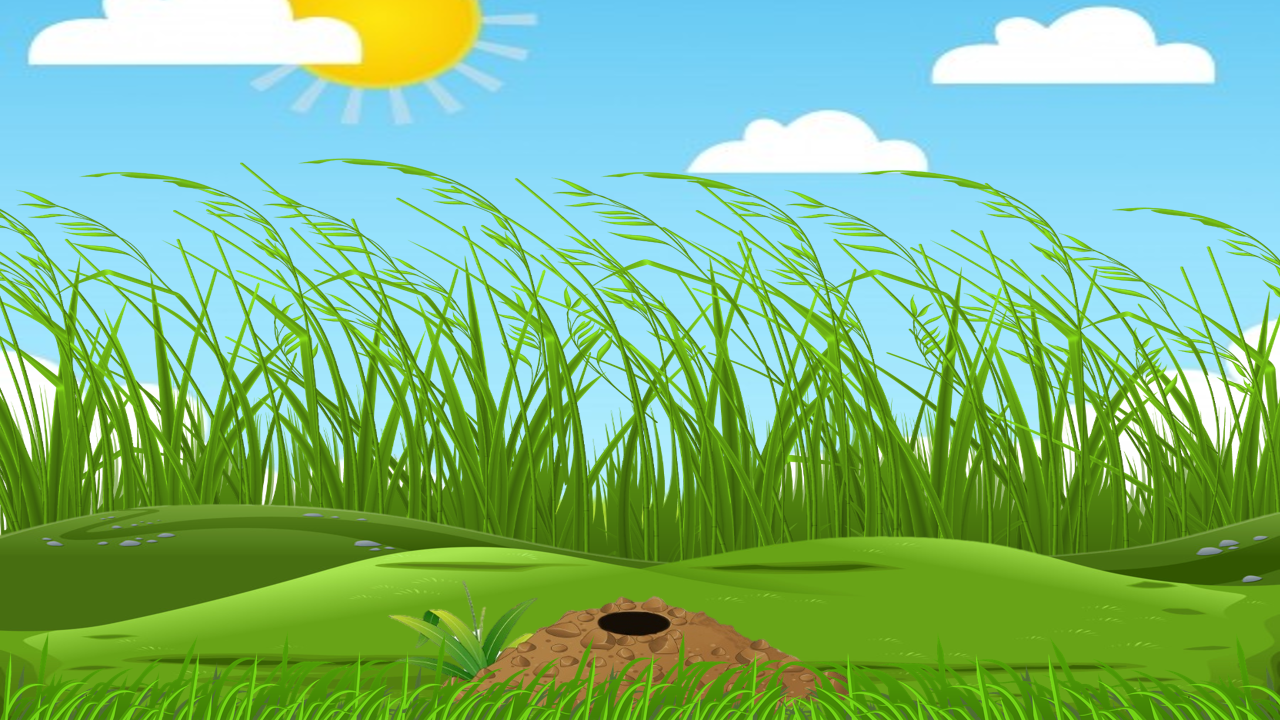 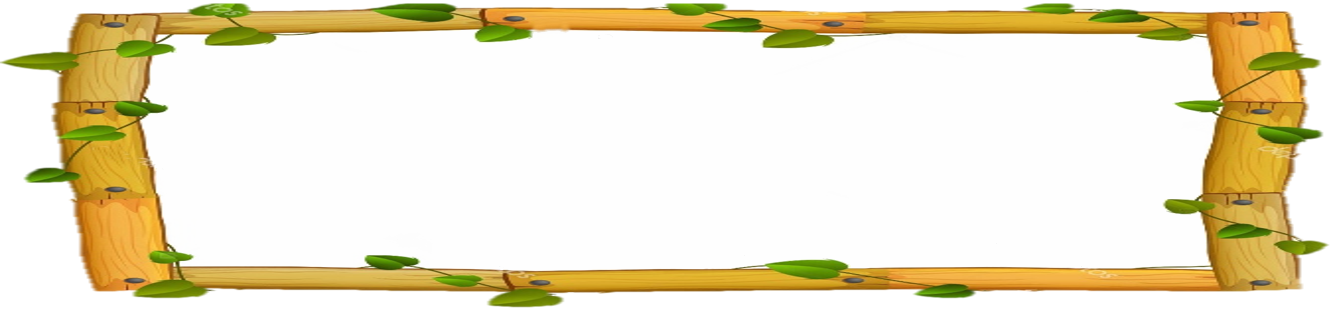 5
5 + 7 = ?
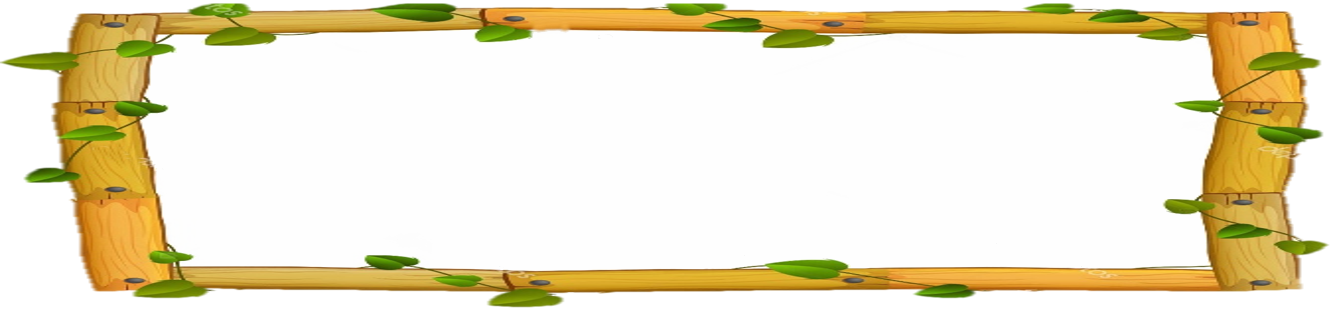 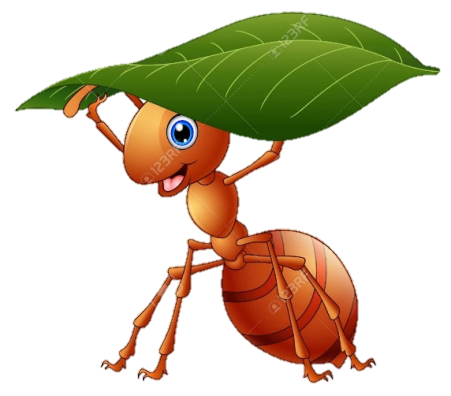 12
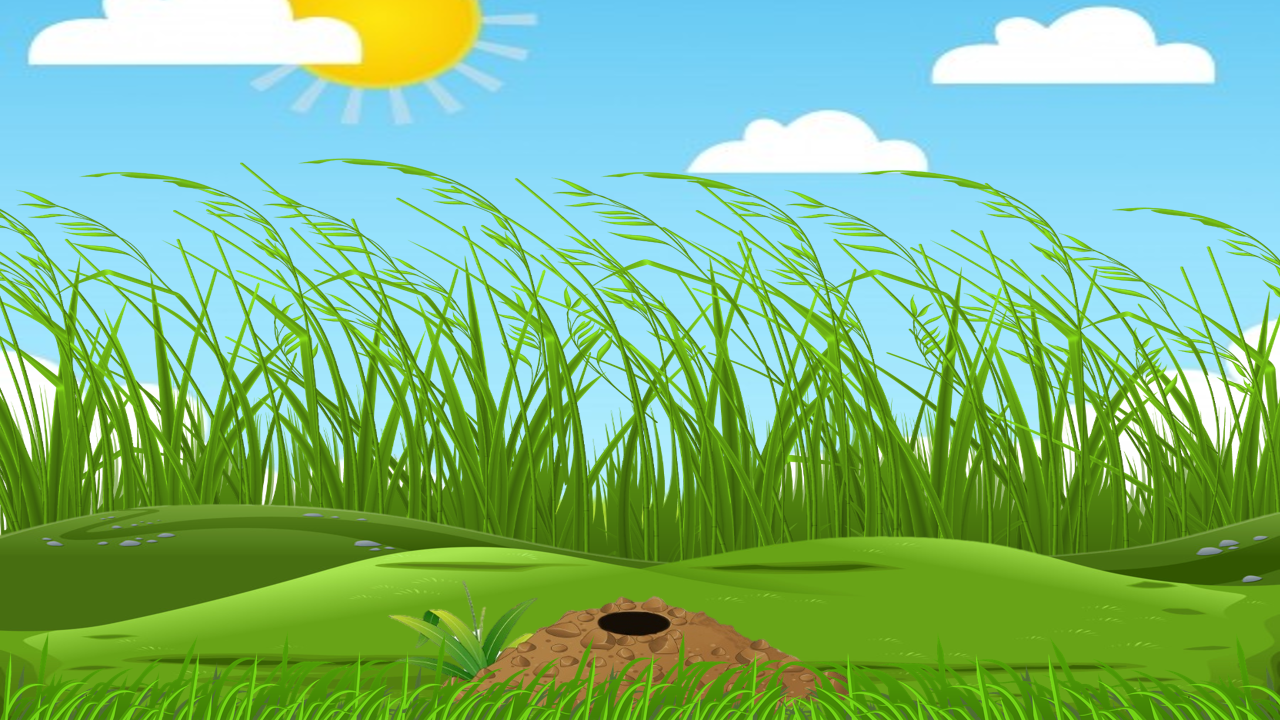 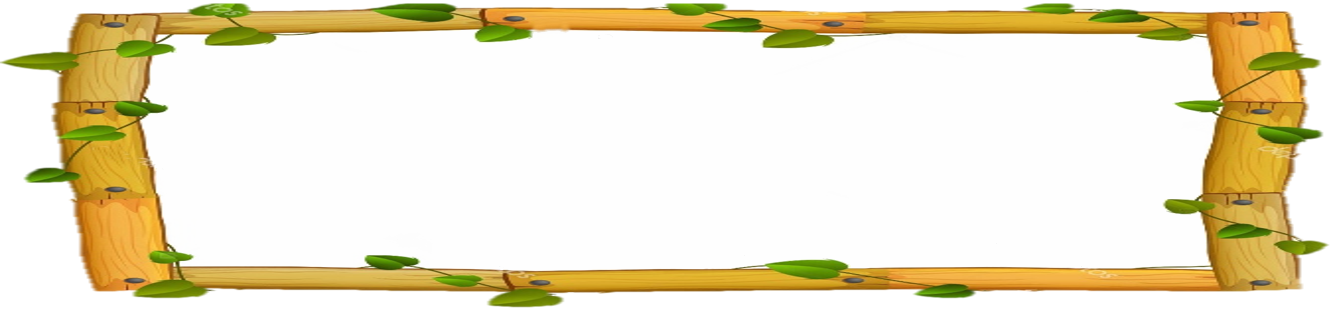 6
13 – 8 = ?
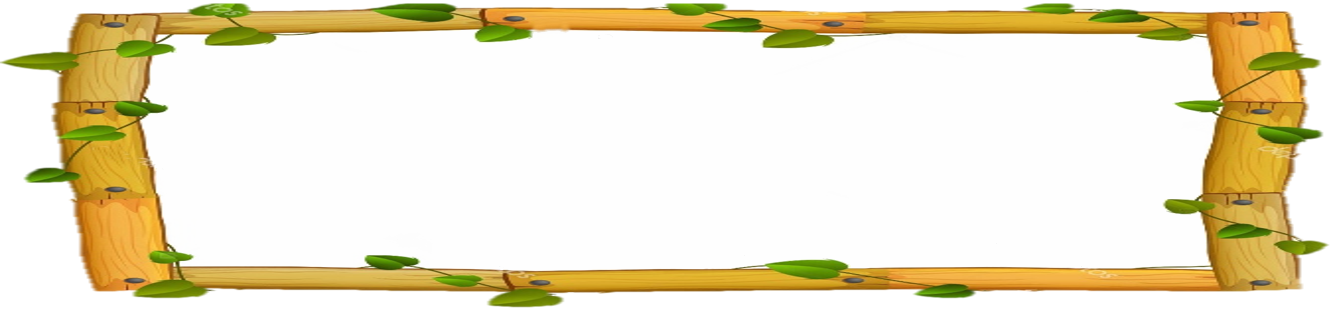 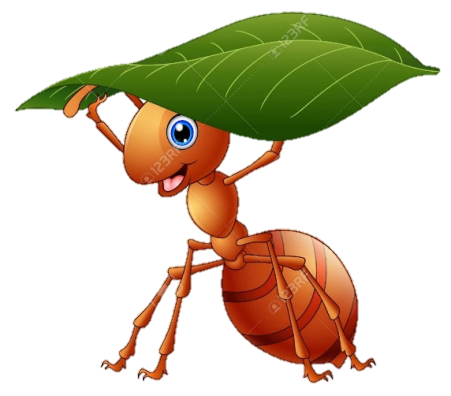 5
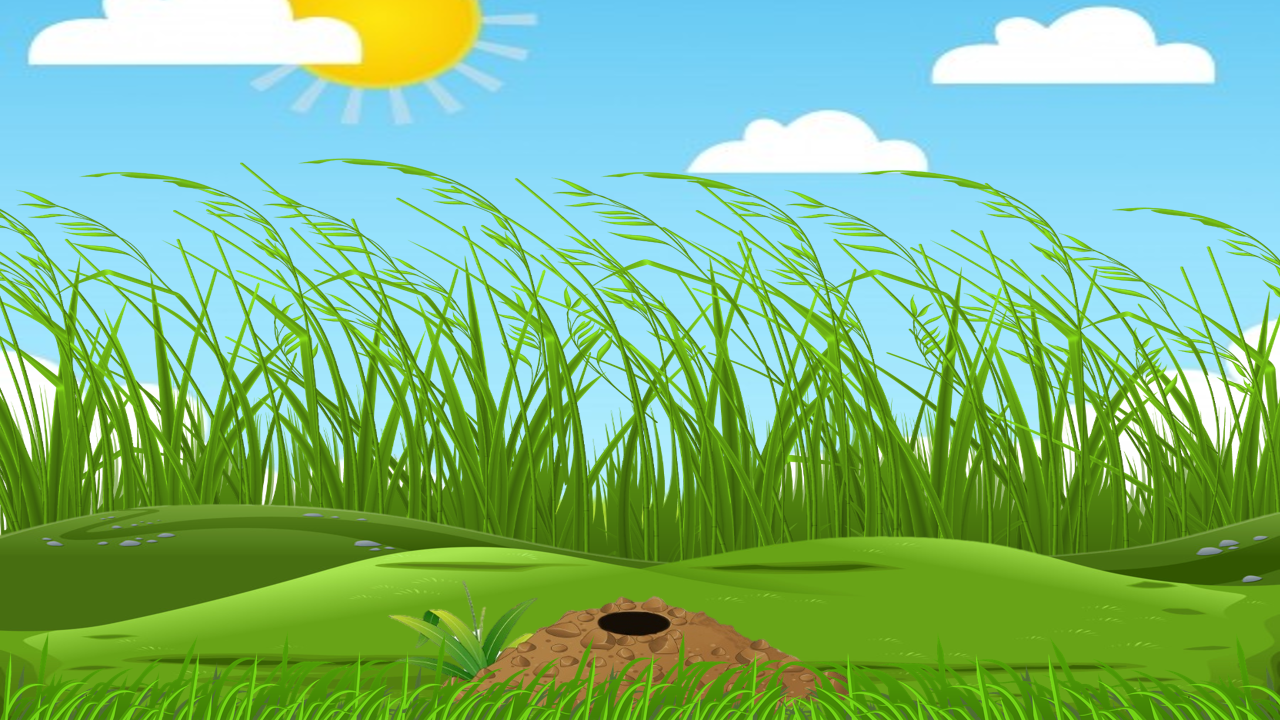 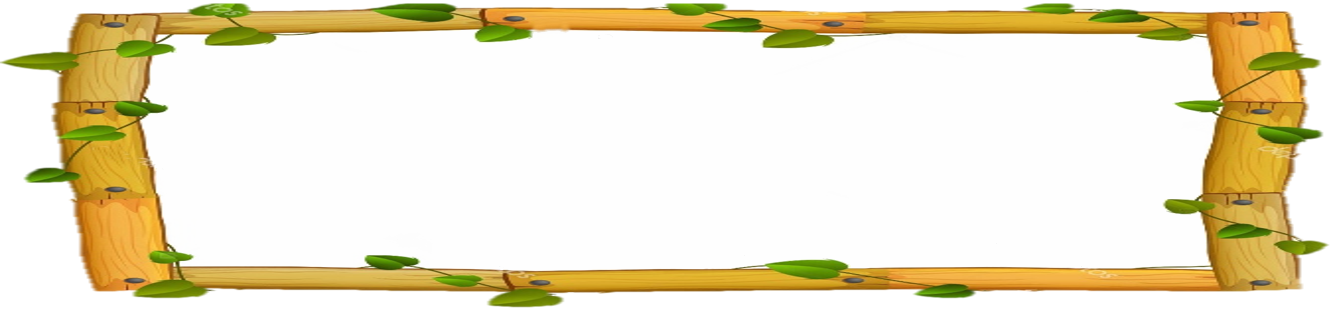 7
7 + 4 = ?
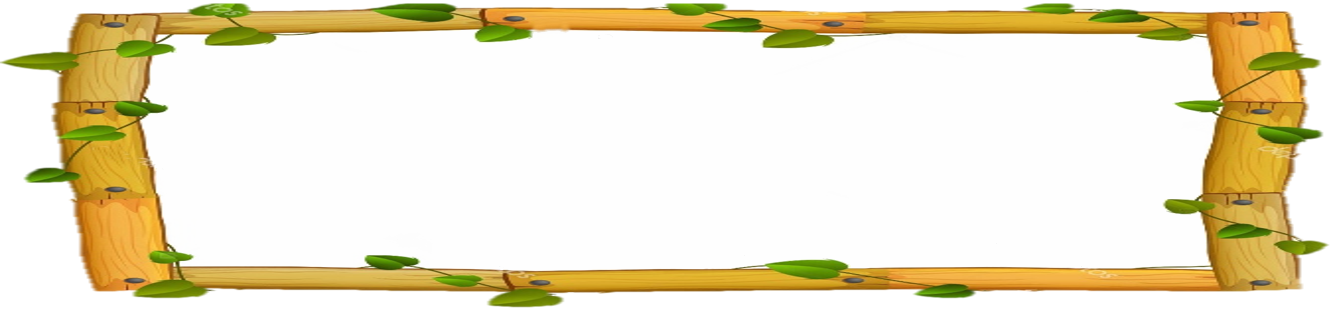 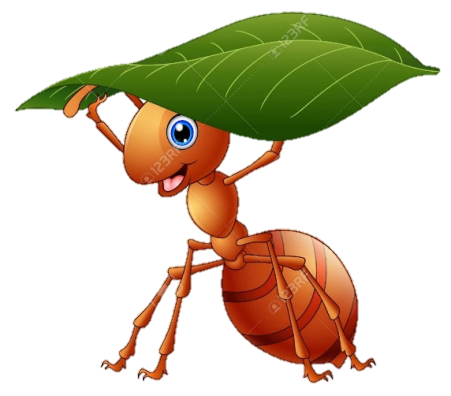 12
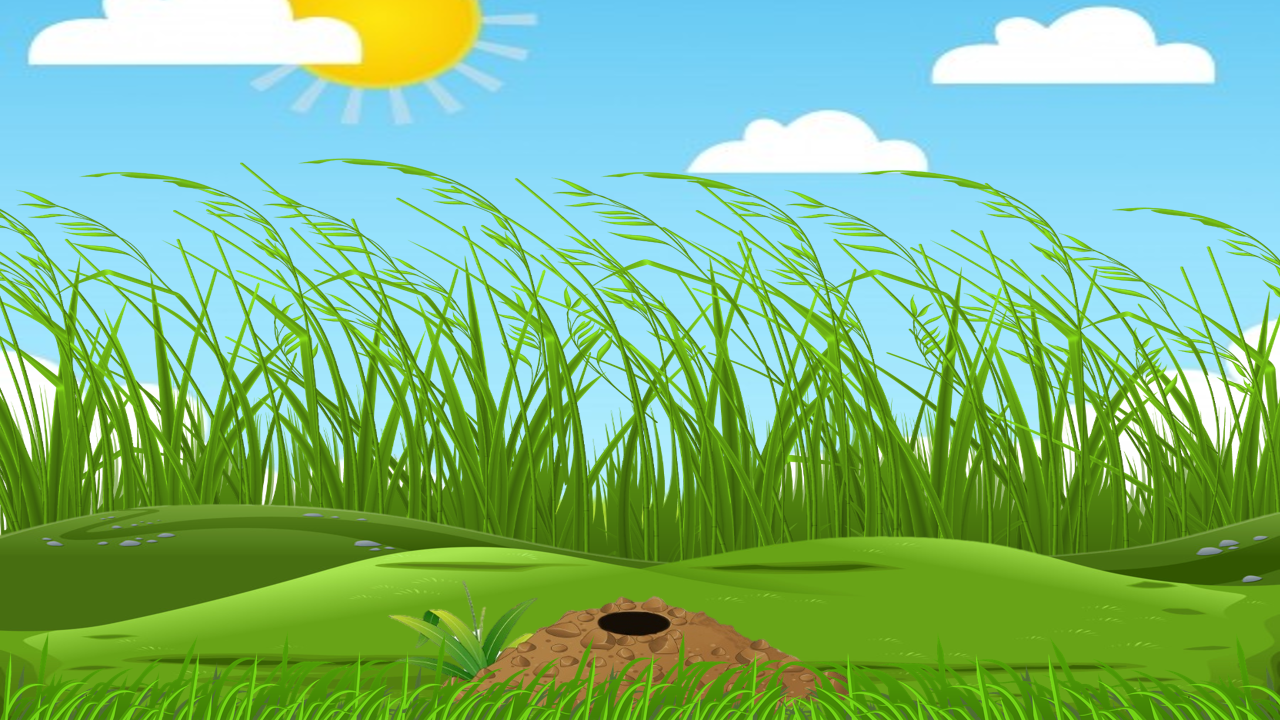 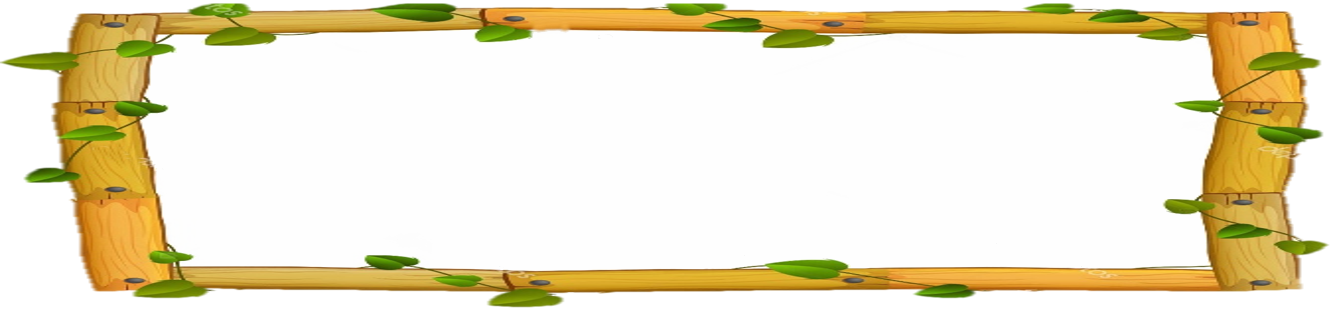 8
2 + 9 = ?
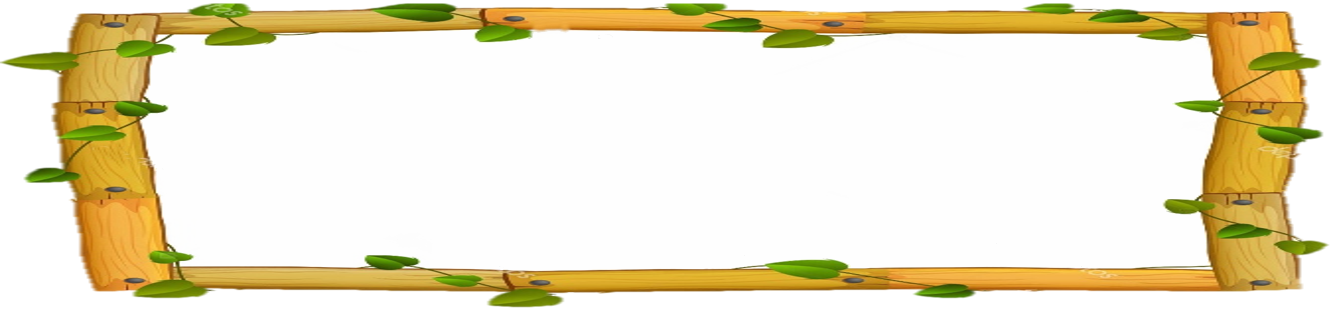 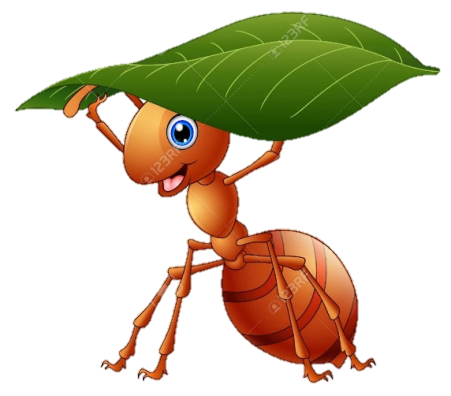 18
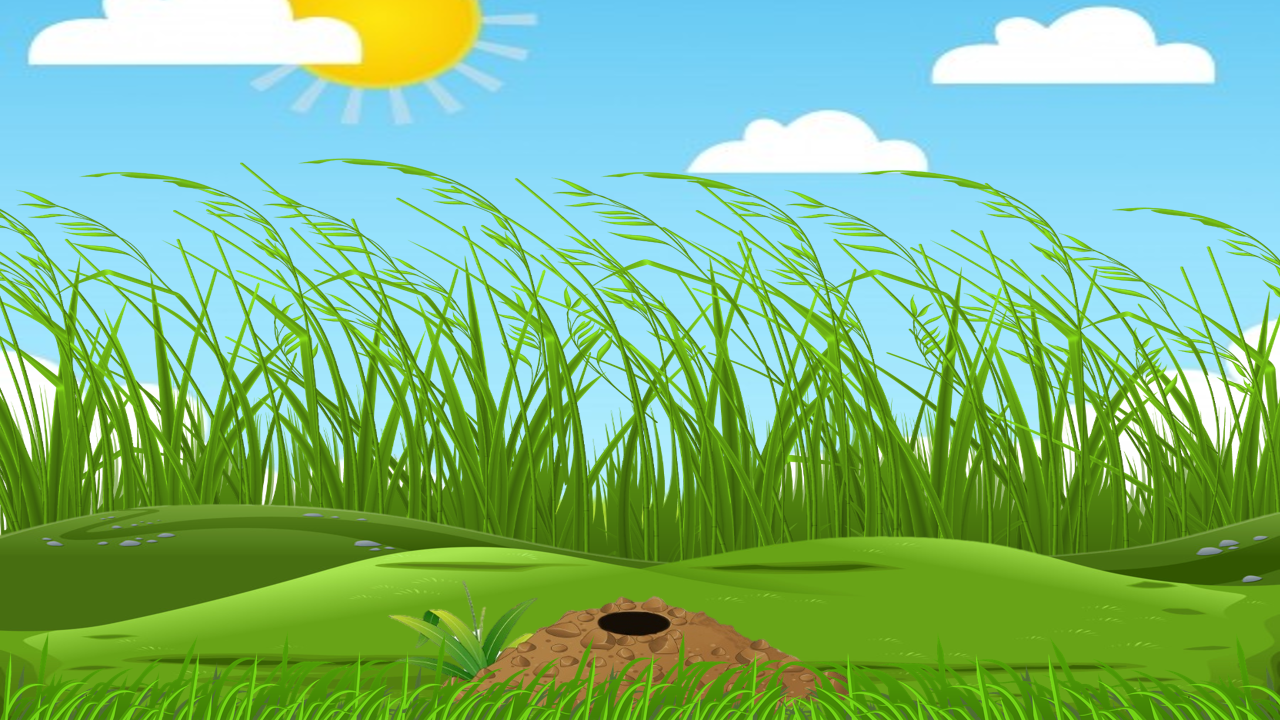 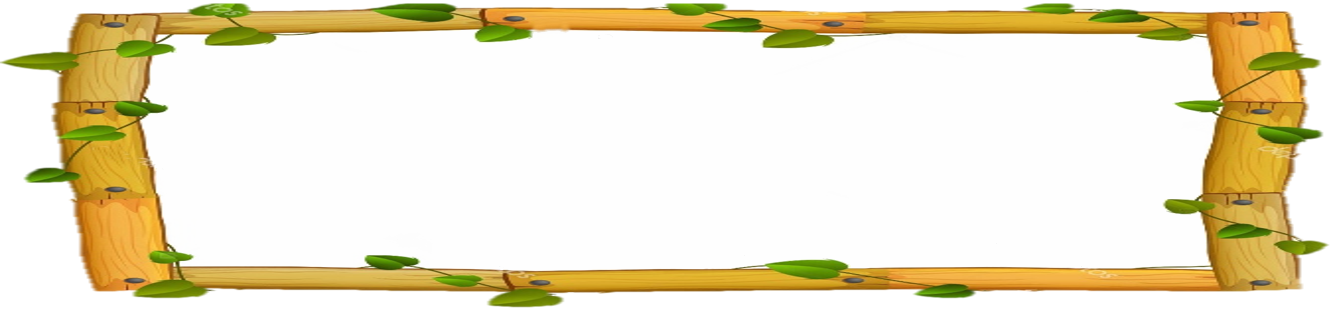 9
14 – 6 = ?
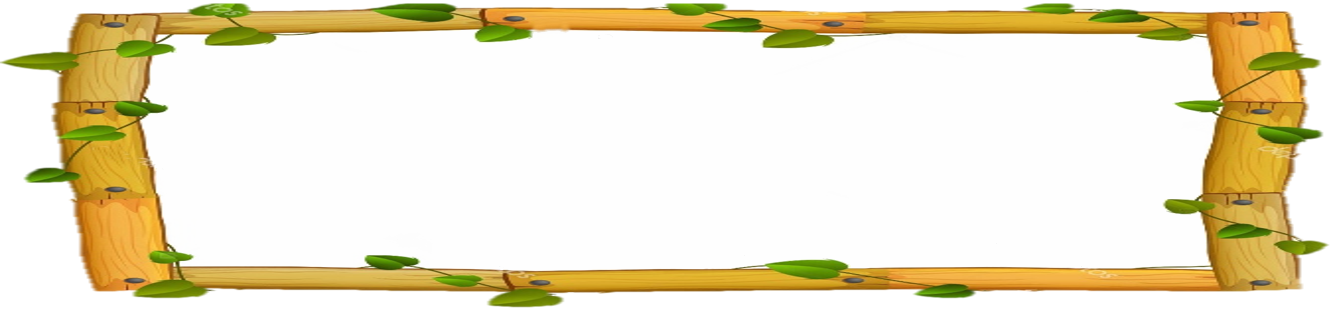 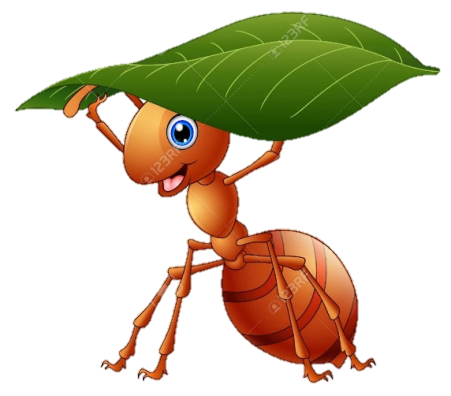 8
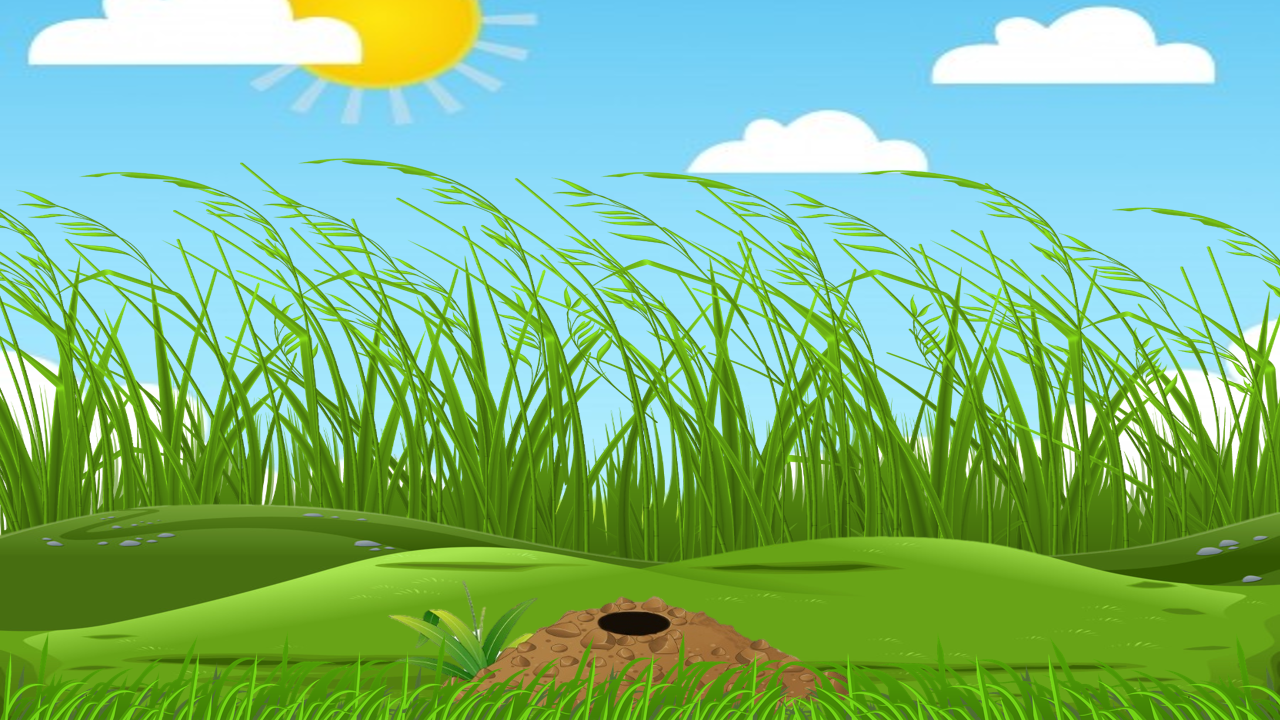 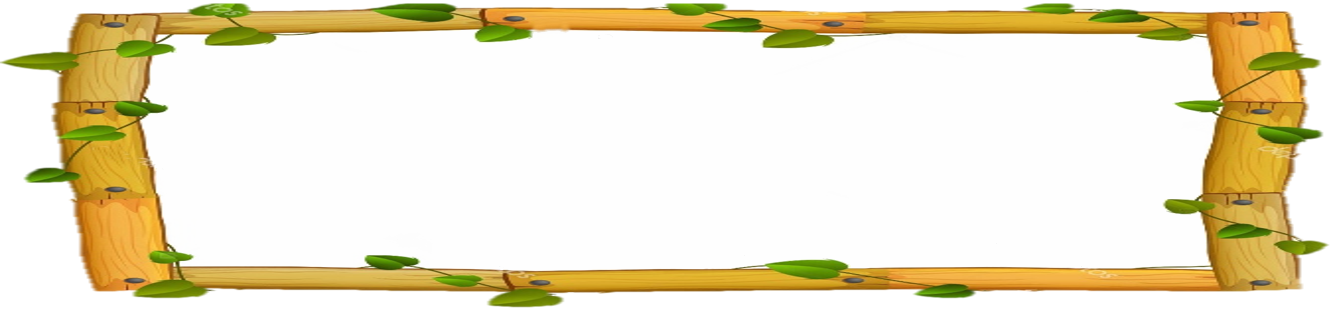 10
15 – 7 = ?
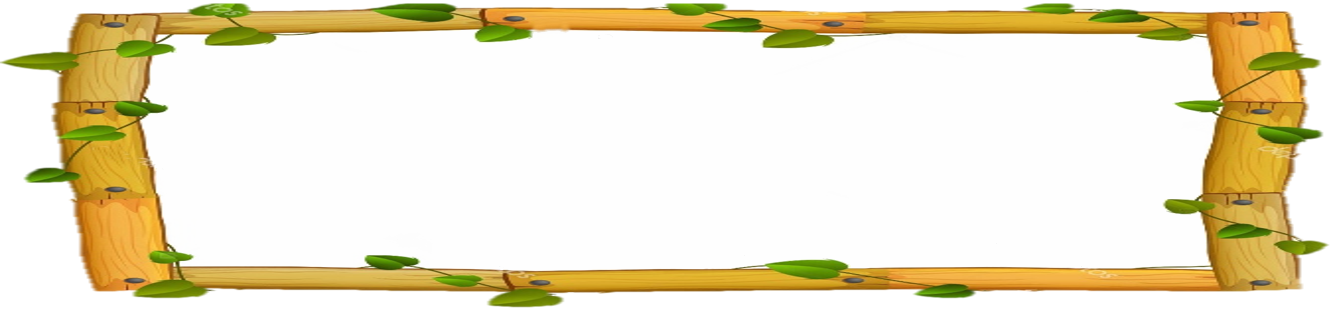 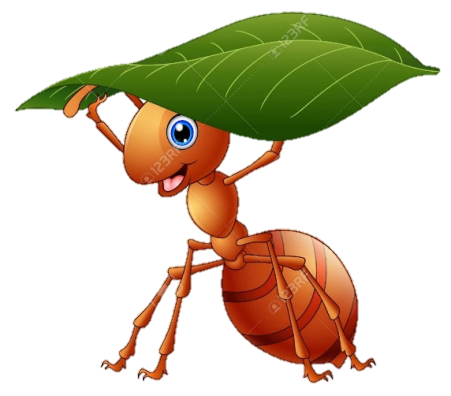 8
CHỦ ĐỀ 2
PHÉP CỘNG, PHÉP TRỪ TRONG PHẠM VI 20
BÀI 14: LUYỆN TẬP CHUNG
TIẾT 1
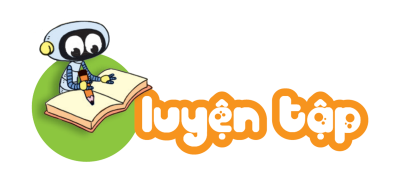 Tính nhẩm.
1
a)
b)
17 – 9
11 – 8
13 – 7
8 + 6
5 + 7
9 + 4
8 + 7
4 + 8
7 + 8
14 – 6
16 – 8
12 – 5
8 + 6 = 14
9 + 4 = 13
7 + 8 = 15
5 + 7 = 12
4 + 8 = 12
8 + 7 = 15
11 – 8 = 3
13 – 7 = 6
17 – 9 = 8
14 – 6 = 8
12 – 5 = 7
16 – 8 = 8
Tìm chuồng cho mỗi con chim.
2
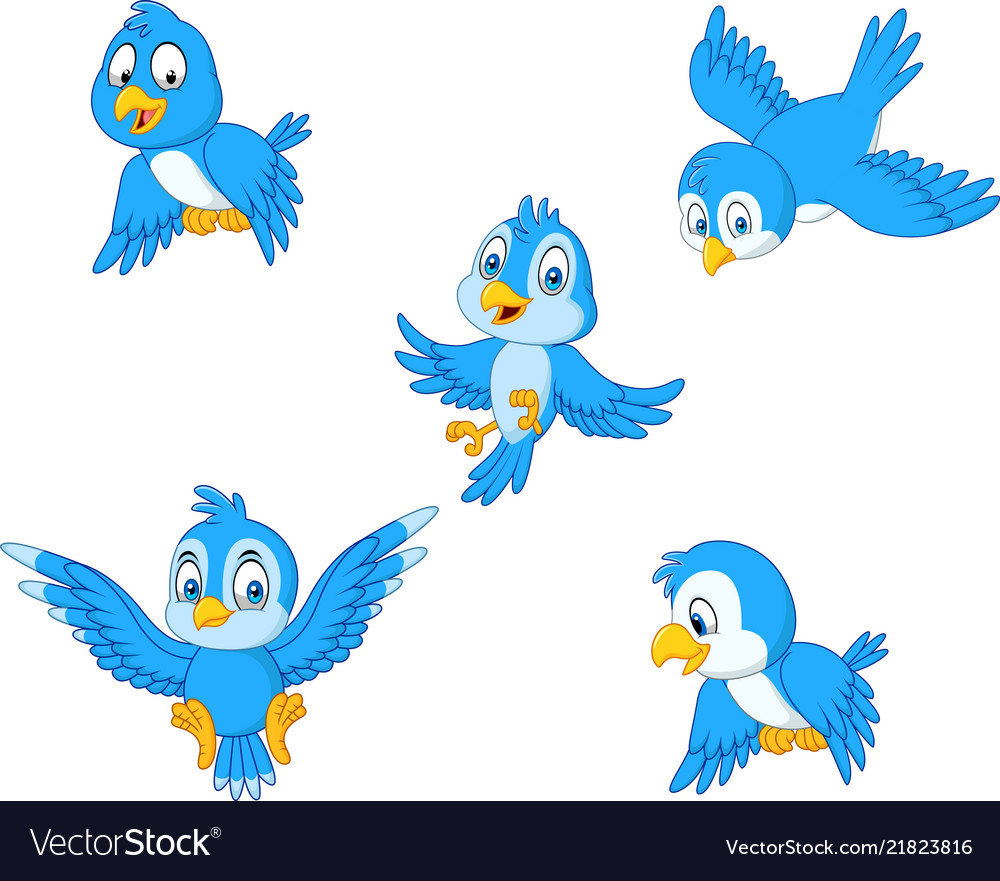 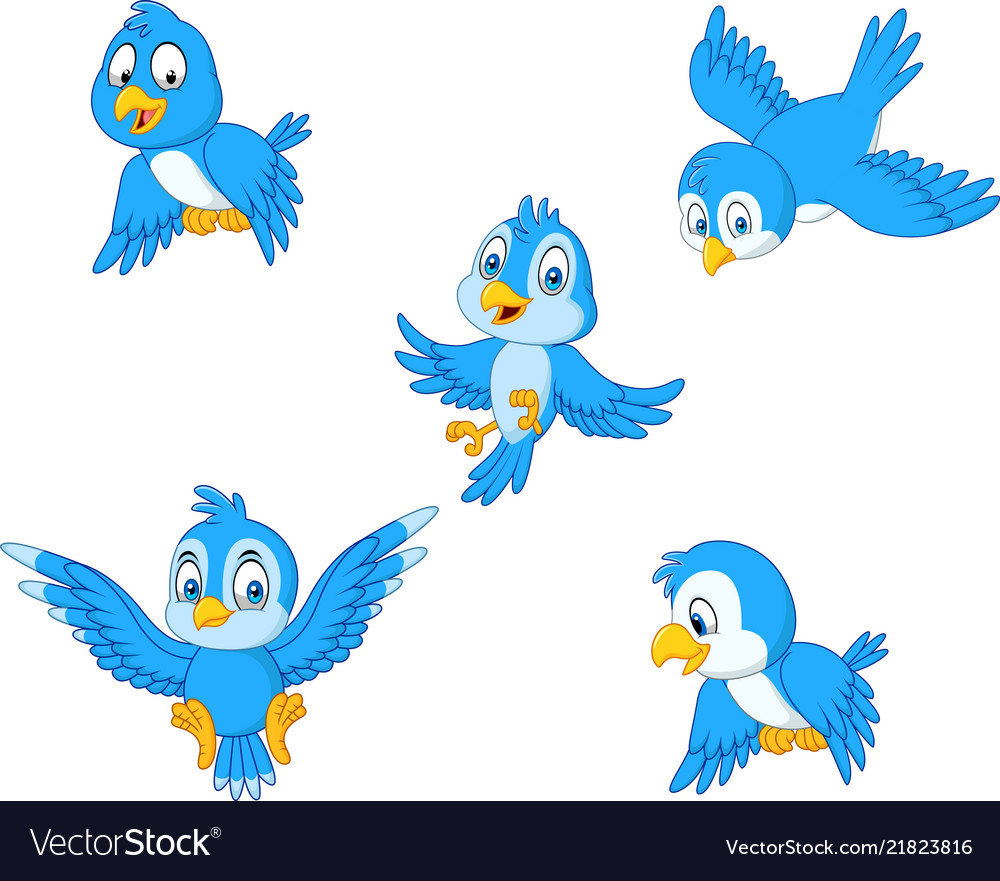 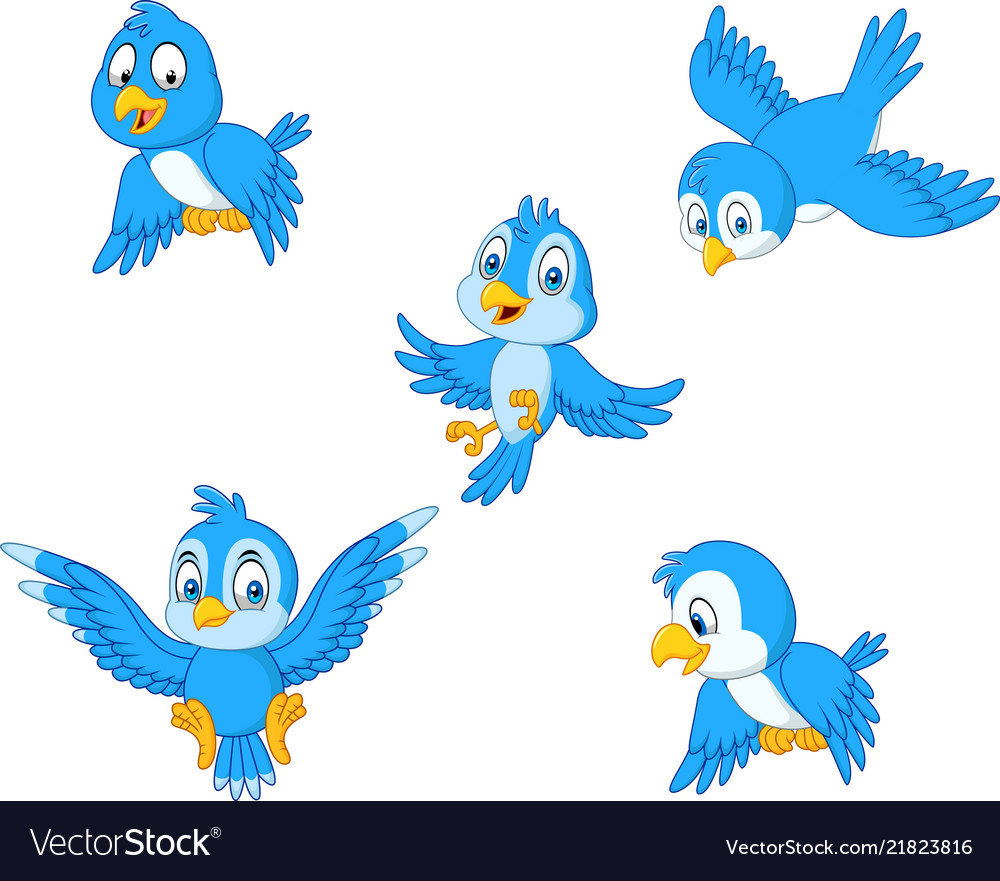 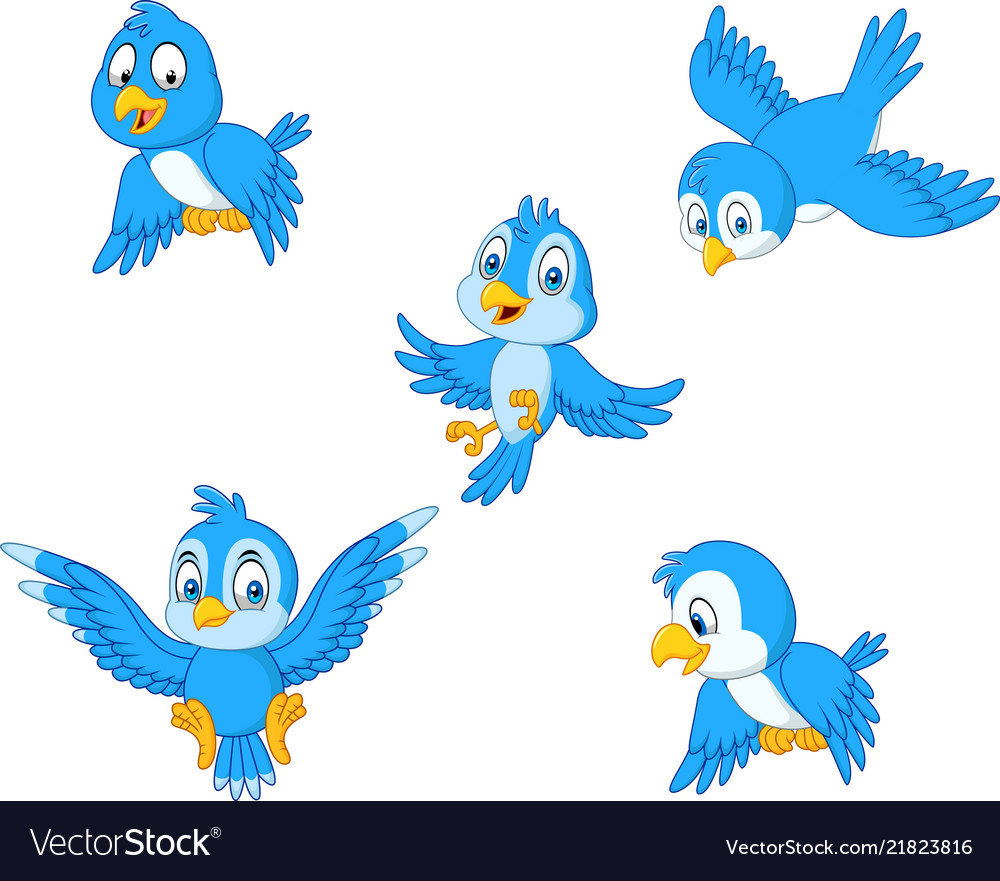 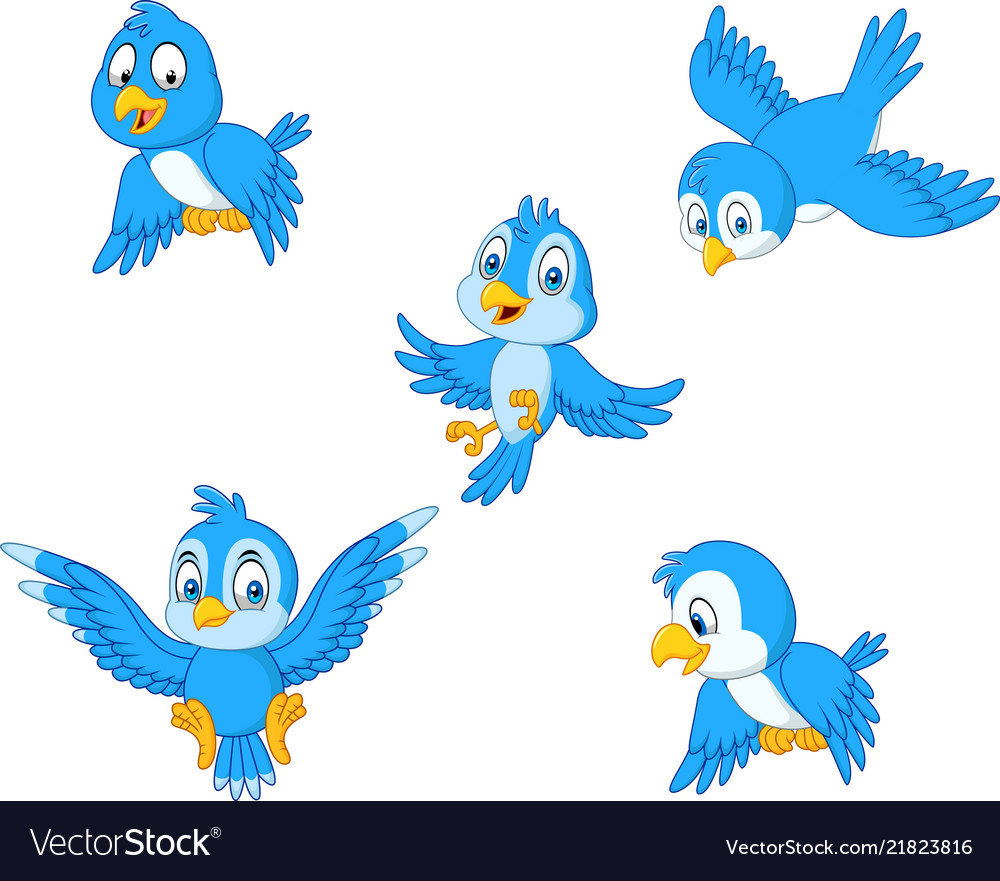 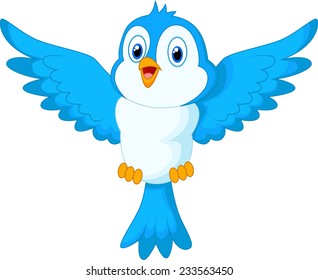 14 – 5
17 – 8
6 + 9
7 + 8
8 + 5
6 + 7
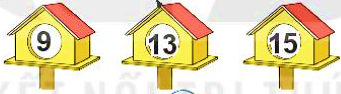 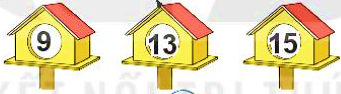 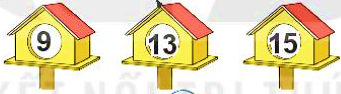 Trên giá sách có 9 quyển sách và 8 quyển vở. Hỏi trên giá có tất cả bao nhiêu quyển sách và vở?
3
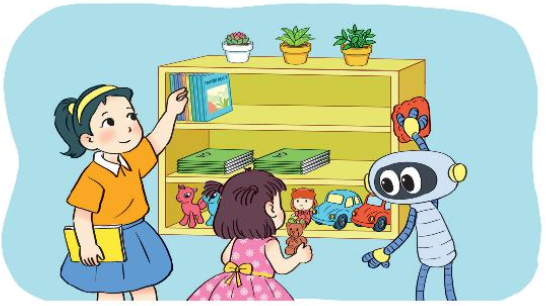 Tóm tắt
Sách  : 9 quyển
Vở     : 8 quyển
Tất cả: … quyển?
Bài giải
Số quyển sách và vở có tất cả là:
9 + 8 = 17 (quyển)
     Đáp số: 17 quyển sách và vở.
?
?
?
+            =
4
Số?
?
– 8
+ 9
+ 5
7
?
8
?
13
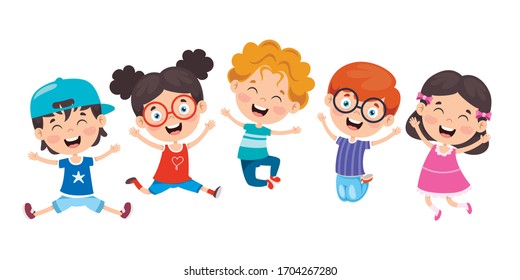 16
Củng cố bài học
Hương Thảo: tranthao121004@gmail.com